Fig. 2 Protein dilution curves of brain (A) and liver (B) extracts. The incision activity is related to the extract ...
Mutagenesis, Volume 26, Issue 3, May 2011, Pages 461–471, https://doi.org/10.1093/mutage/ger005
The content of this slide may be subject to copyright: please see the slide notes for details.
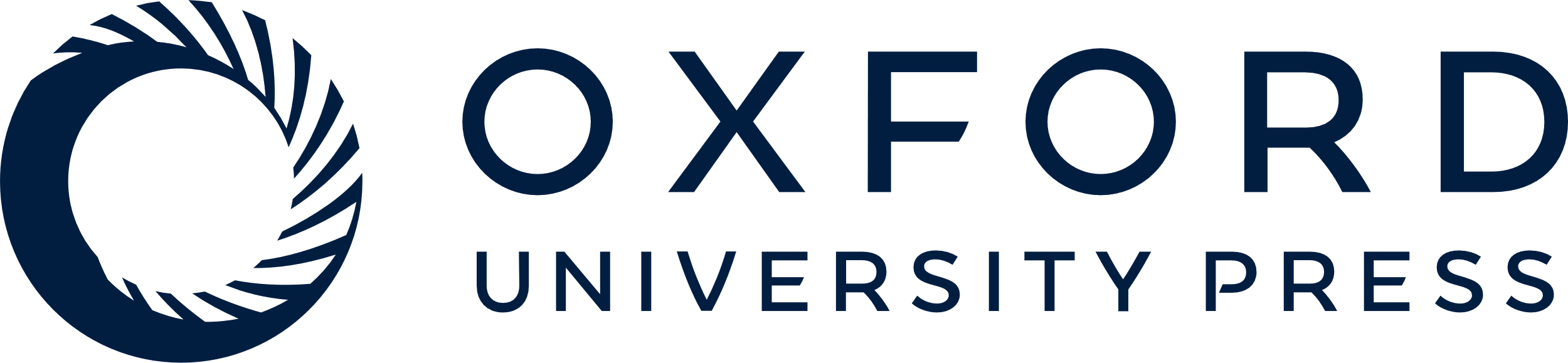 [Speaker Notes: Fig. 2 Protein dilution curves of brain (A) and liver (B) extracts. The incision activity is related to the extract concentration and different for each tissue. Data from two biological replicates are presented as the mean of two independent experiments, calculated based on TI values. Bars indicate the pooled SEMs.


Unless provided in the caption above, the following copyright applies to the content of this slide: © The Author 2011. Published by Oxford University Press on behalf of the UK Environmental Mutagen Society. All rights reserved. For permissions, please e-mail: journals.permissions@oup.com.]